Навчально-виховний комплекс “Загальноосвітня школа І-ІІІ ст.№1-гімназія” м.Копичинці
Сприяння розвитку життєвих компетентностей та вмінь учнів 
Нової української школи у світі, 
що швидко змінюється
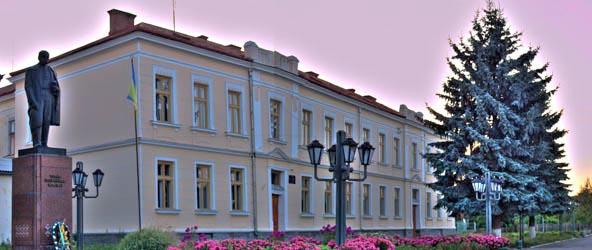 вч. Танькова О.М.
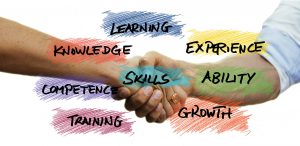 This is a story about … whether an entire generation of kids will fail to make the grade in the global economy because they can’t think their way through abstract problems, work in teams, distinguish good information from bad, or speak a language other than [their own].”

How to Build a Student for the 21st Century, TIME Magazine, December 18, 2006
Життєві компетентності це …

  A competence that allows us to:
 manage a challenging situation
 deal with a problem
 negotiate a favourable outcome in 
order to move on
Life skills touch upon issues that are:
 real: they actually affect people’s lives
 topical
 sometimes sensitive: they can affect people on a personal level, especially when family or friends are involved
 often controversial: people disagree and hold strong opinions about them
 ultimately moral: they relate to what people think is right or wrong, good or bad, important or unimportant in society.
Важливість життєвих компетентностей

Democracies depend upon citizens who, among other things, are:
aware of their rights and responsibilities as citizens
informed about social and political issues
concerned about the welfare of others
able to clearly articulate their opinions and arguments
capable of having an influence on the world
active in their communities
responsible in how they act as citizens.
Етапи навчання
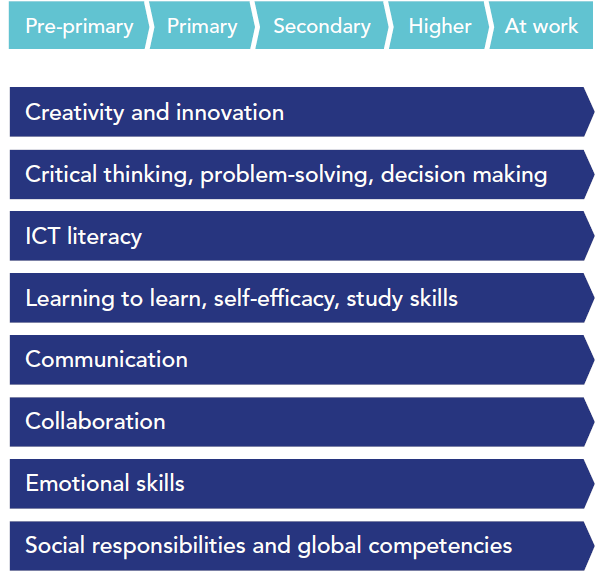 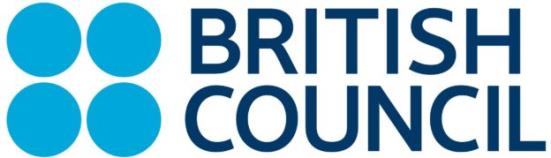 Ключові компетентності:
    
 critical thinking and problem solving
creativity and imagination
collaboration and communication
digital literacy 
citizenship
 student leadership and personal 
development
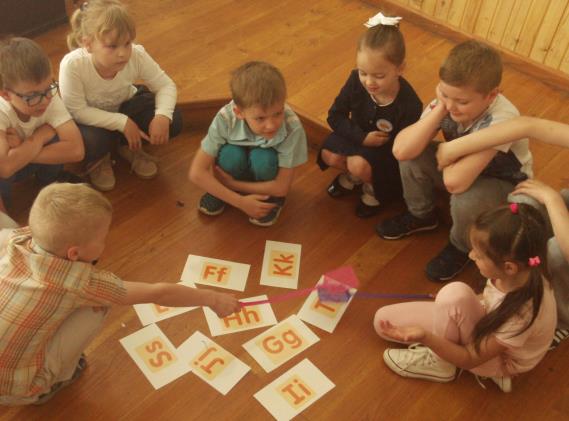 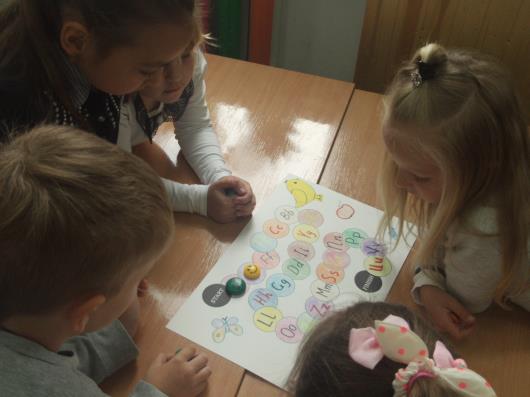 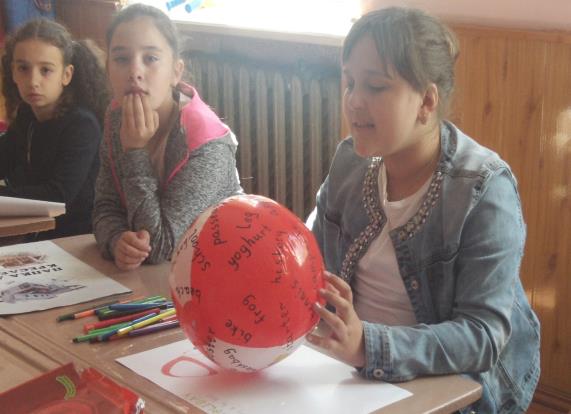 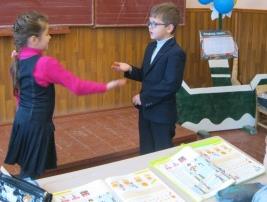 Критичне мислення
Model 1: Language and the development of
cognitive tools (Egan)
Story thinking
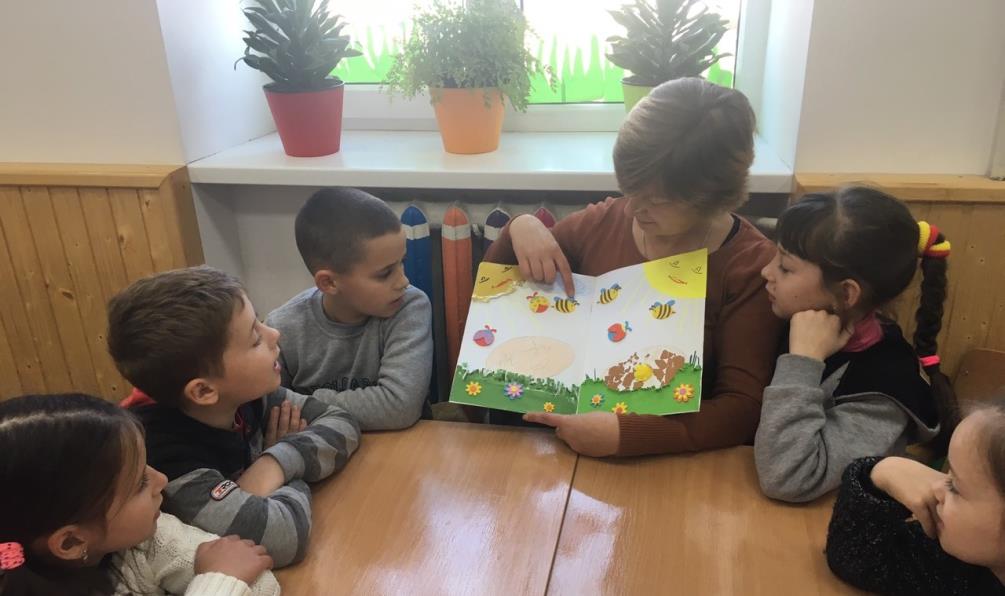 Story stones
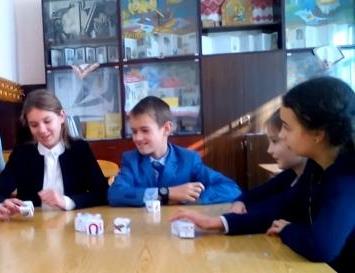 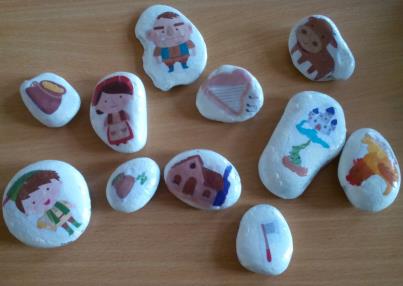 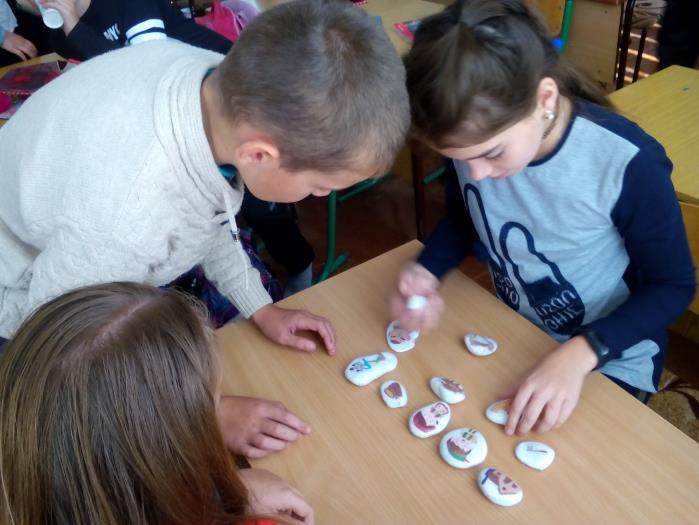 Story cubes
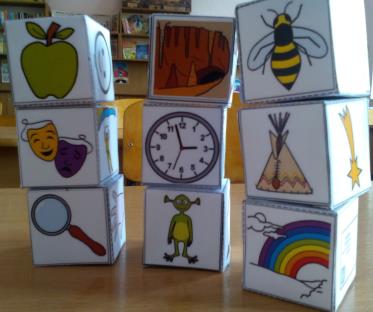 Model 2: Combining the teaching of thinking with language teaching (Puchta)
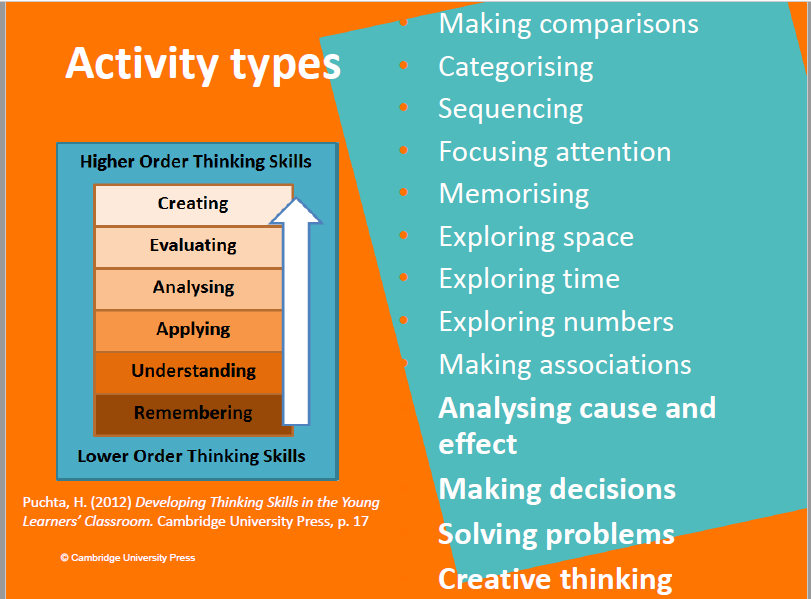 Rhythm and rhyme
Images and imaginative thinking
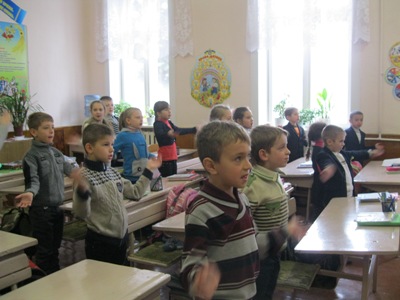 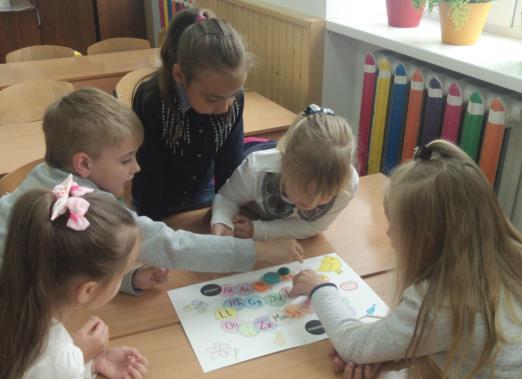 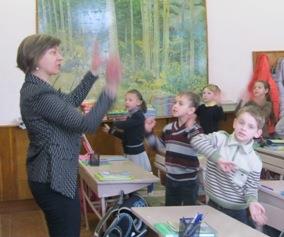 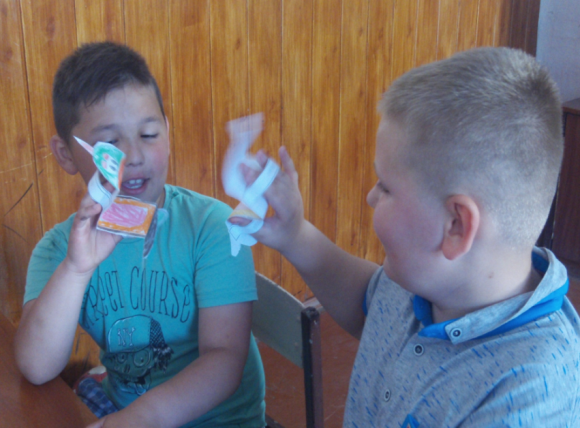 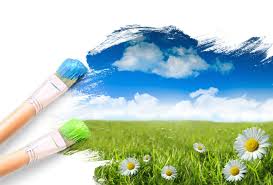 Креативність та уява
Don’t feel you have to have 
climbed Mount Everest in 
order to have 
a story to share! 
Losing your house keys, 
having a snake come into 
your house, having a 
bad dream and 
worrying about your 
grandmother 
are perfect subjects
 ANDREW WRIGHT
Завдання для розвитку креативності
ON MAKING COURSE BOOK DIALOGUES MORE CREATIVE

ON TELLING LIES

ON BEING AN OBJECT

ON MUSIC AND IMAGES

OBJECTS IN A FIRE
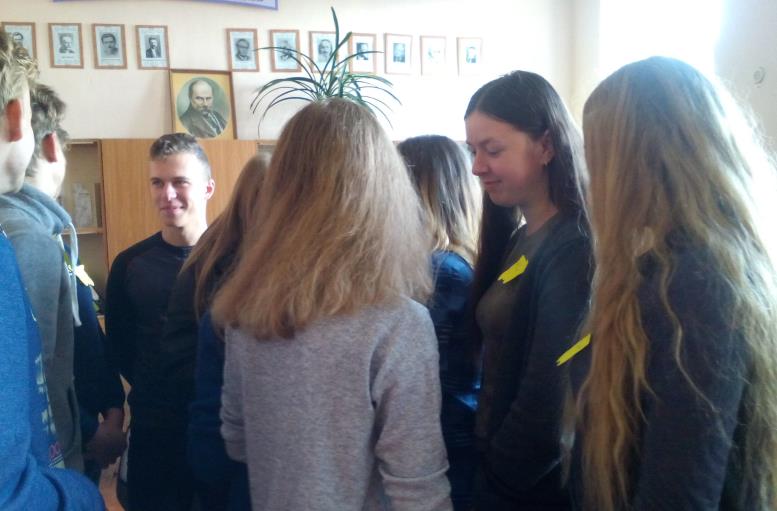 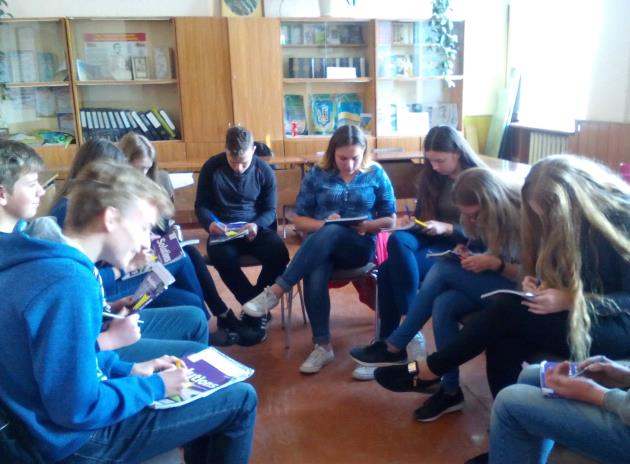 TBL LESSON “A RESPONSIBLE TOURIST”
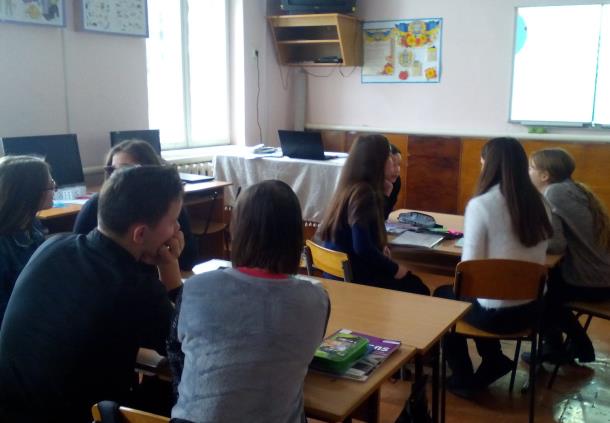 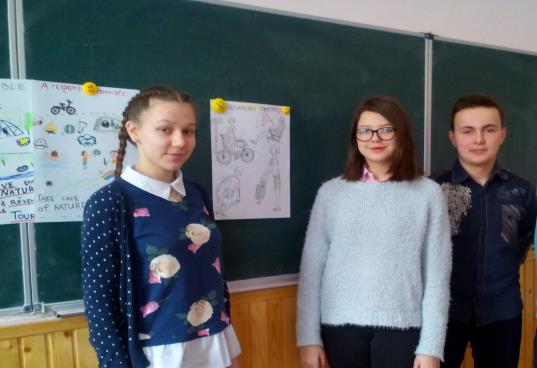 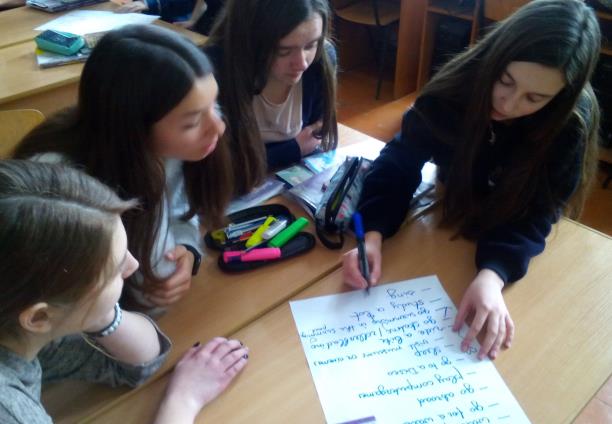 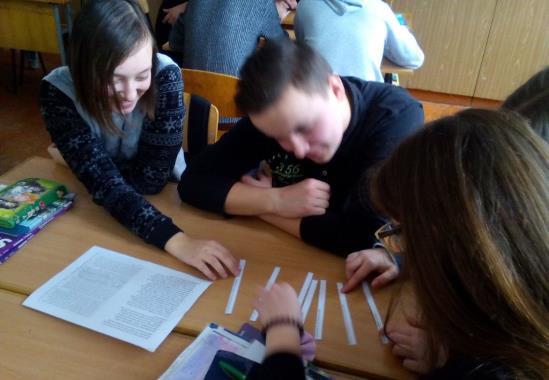 Співпраця та спілкування
Співпраця та спілкування
Establish group goals
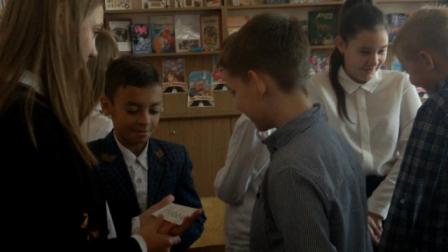 Keep groups mid-sized
Build trust and promote open communication
For larger tasks, create group roles
Group interaction strategies
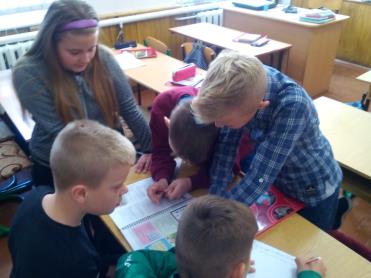 Ten collaborative learning tips
The jigsaw technique
Scaffolding
Snowballing
Real-world problems
Six thinking hats
Technology makes collaborative learning easier
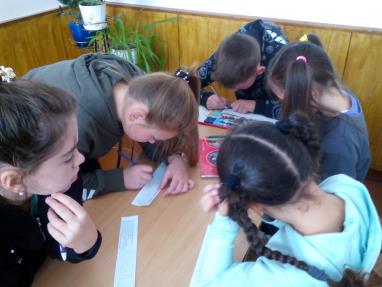 Enhancing problem-solving and critical thinking skills
Gender balance of your groups
Цифрова грамотність
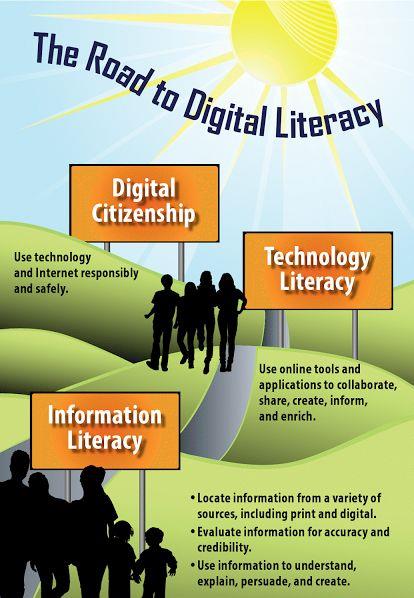 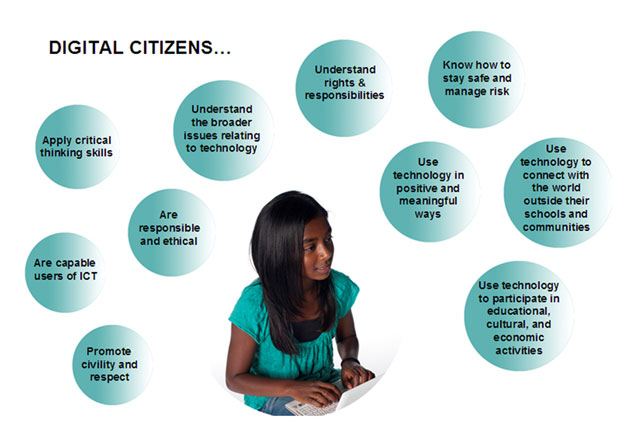 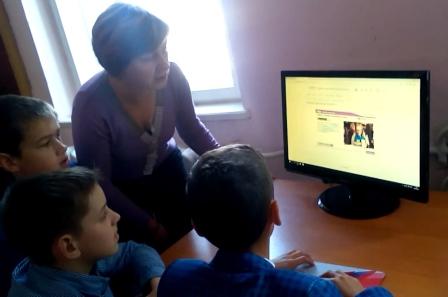 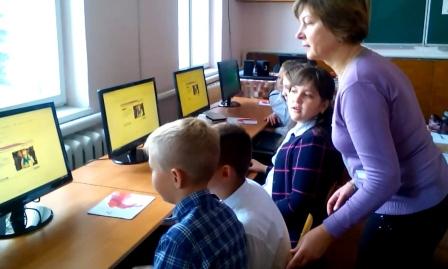 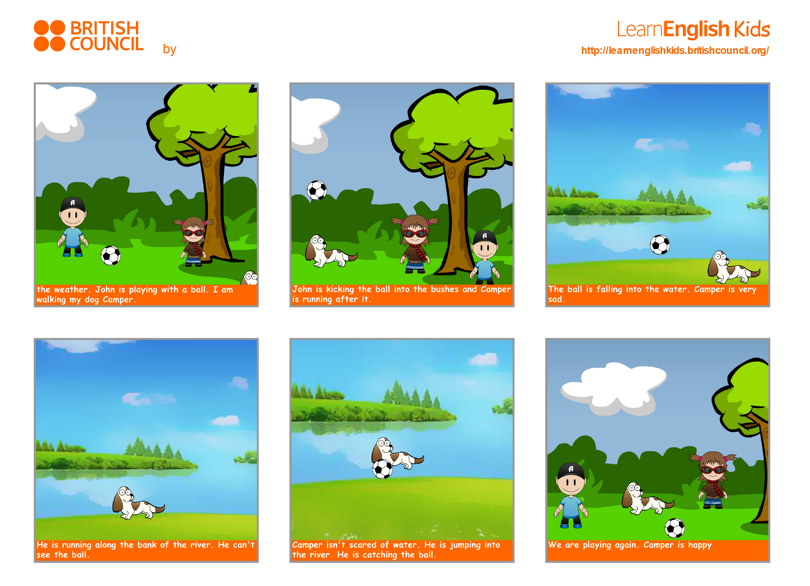 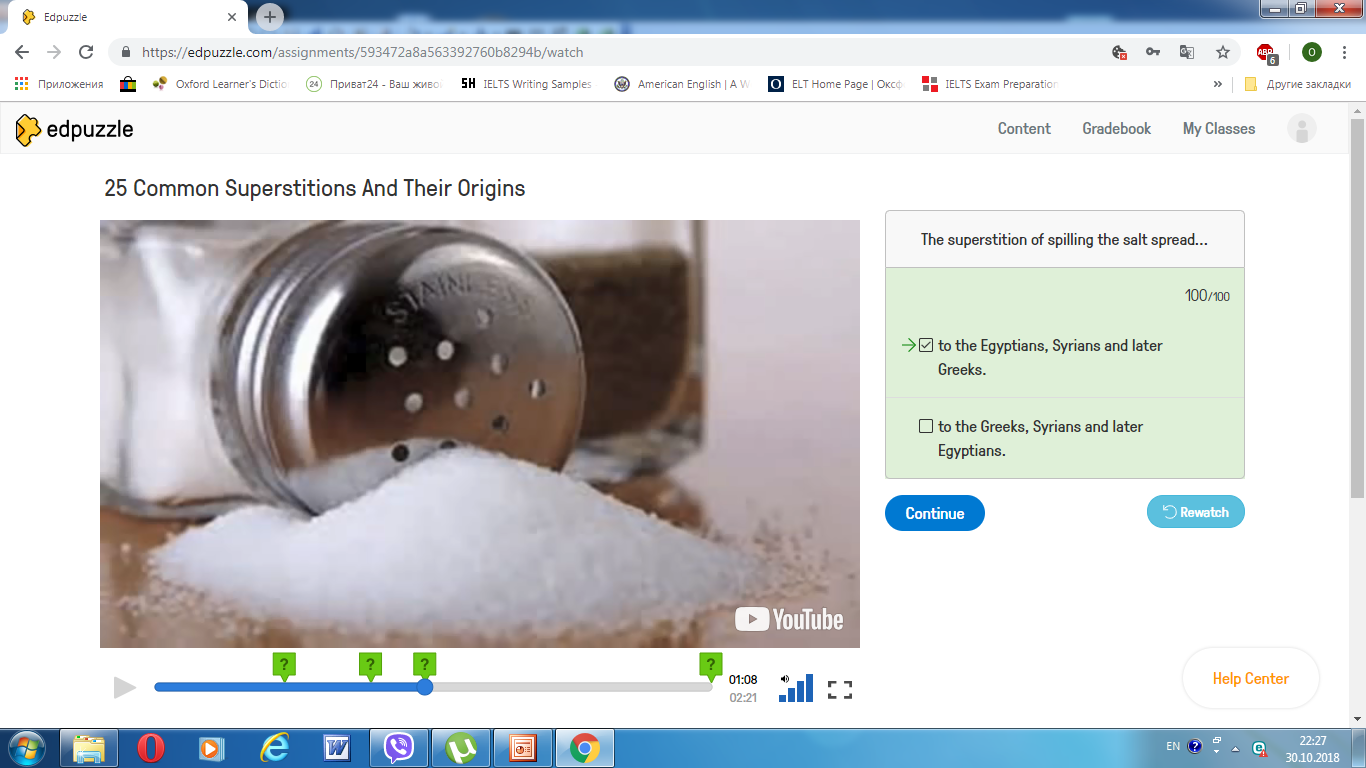 EXTRA-CURRICULAR ACTIVITIES
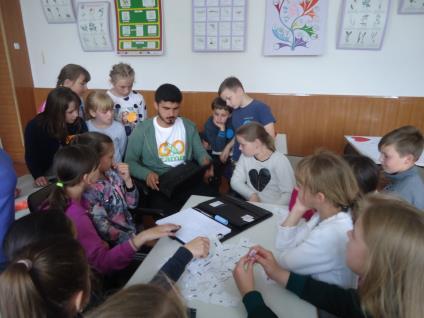 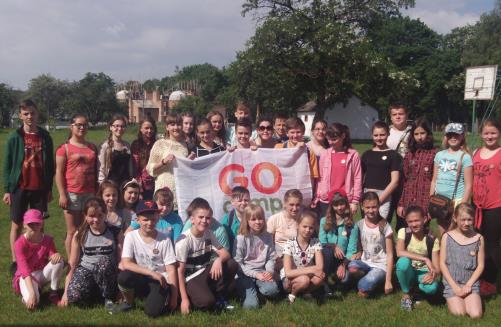 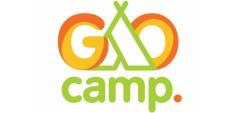 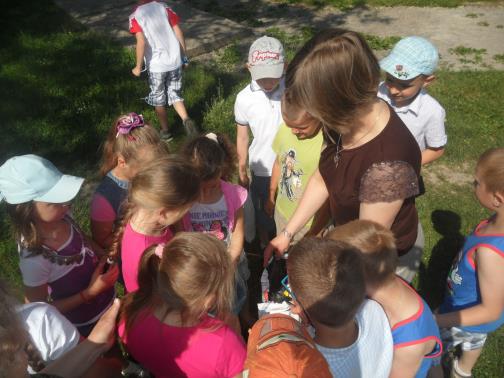 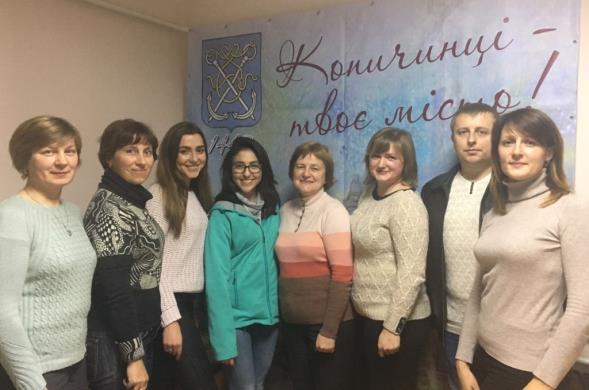 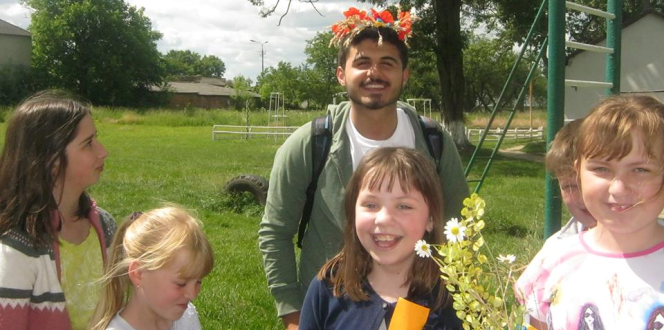 Cultural Reader Contest
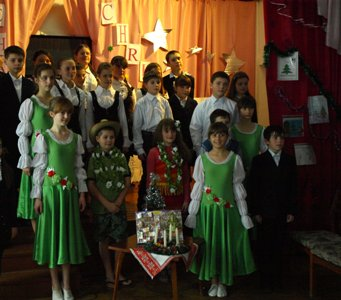 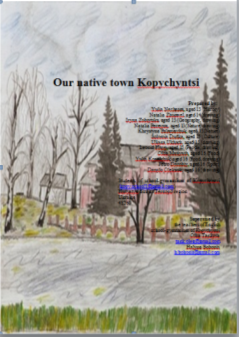 FLEX
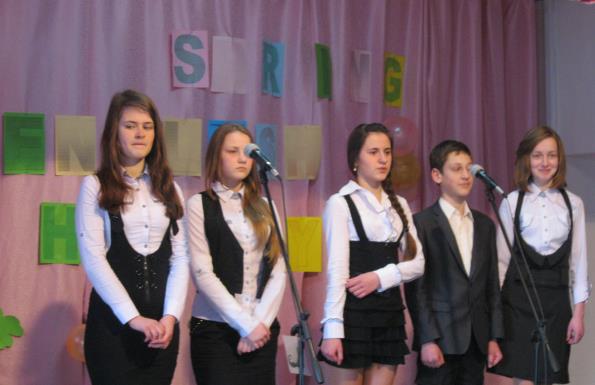 My Motherland: the place I love the most.
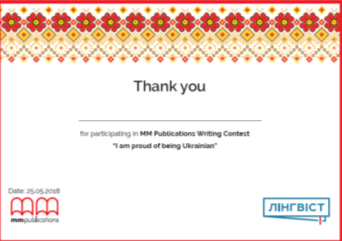 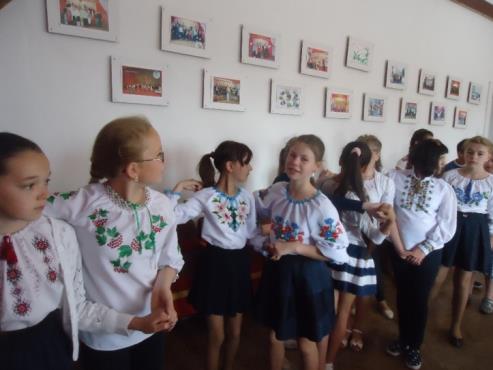 Learn the languages – 
learn the world
LITERATURE
1. Creativity in the English language classroom./ Maley, Alan and Nic Peachey.
The British Council, 2010
2. . Developing Thinking Skills in the Young Learners’ Classroom/ Puchta, Herbert.
Cambridge: Cambridge University Press, 2012
3. Developing Thinking Skills at an early age/ Raczkowski, Andrzej
4.The Cambridge Framework for Life Competencies in Education, Cambridge: 
Cambridge University Press, 2012
21stCentury Skills: How can you prepare students for the new Global Economy? /
Fadel Charles, Global Lead, Education Cisco Systems, Inc., Paris, 2008